Equine Nutrition
General Feeding Practices
Colic
Water
How Much Water Should a Horse Receive?

At rest at moderate environment eating dry forage:
0.3 to 0.8 gal/100 lbs BW

Amount of water needed varies with what?
Amount, type, and quality of feed consumed
Ambient temperature and humidity
Health
Physical Activity
Water
How does palatability effect consumption?

How does diet effect consumption?

How does stage of life and level of activity effect consumption?

How much may consumption ↑ with work at high temperatures?
300 – 400%

Moderate Work 
60 – 80%

Hard Work 
120%
Water
Can water always be fed free choice?

Before & During Exercise?
At will

After Exercise?
Should be cooled down
Over consumption may cause colic or laminitis

All other times?
At will
Water
Does consumption of water effect digestibility?
No
May drink before or after feeding, but will not effect digestibility

What will effect intake?
Thirst
Forage
What are the two feeds required for life by all horses in all situations
Forage and water

Ad-libitum of both is generally ideal 
Except for the overweight horse

Why is forage required?
For fiber

Digestible fiber is used for 
Energy
Forage
Are there requirements for indigestible fiber?

Maintenance of normal gastrointestinal:
pH
Motility
Function

Also helps prevent too rapid of an intake
Forage
How much forage does a horse require daily?

Idle horses have been maintained at .5% BW/d with
Remainder of the energy needs provided in grain
However, chances of colic were increased

What is the general rule of thumb?
Feed at least 1% BW/d in forage

What does inadequate forage intake lead to?
Digestive upsets
Vices
Forage
How should forages be fed?
In an way to ↓Forage losses
Forage fecal contamination 
(↑internal parasites)
Dust inhalation

Harvested feeds should be fed in hay racks
Grain
When do you feed grain?

When energy needs cannot be provided by feeding forages alone

When forages are poorly available

Other reasons
To catch
Grain
Grains and forages are generally fed at the same time

Most horses will consume which first?
Grain

Grains should be fed in a feeder

Feed by weight, not by volume!!!!!!
General Horse Feeding Practices
Grain
Feeding Frequency:

Horse’s stomach comprises 
~7% of the entire G.I. tract

Horses spend what percent of their time grazing?
50 to 70%

When feeding grain
Should be fed 2 to 3 times/d

More grain fed at one time ↑ chances of 
Grain overload
Grain
Recommended that all feeds be fed:

In equally divided amounts

As near the same time each day

At least twice daily
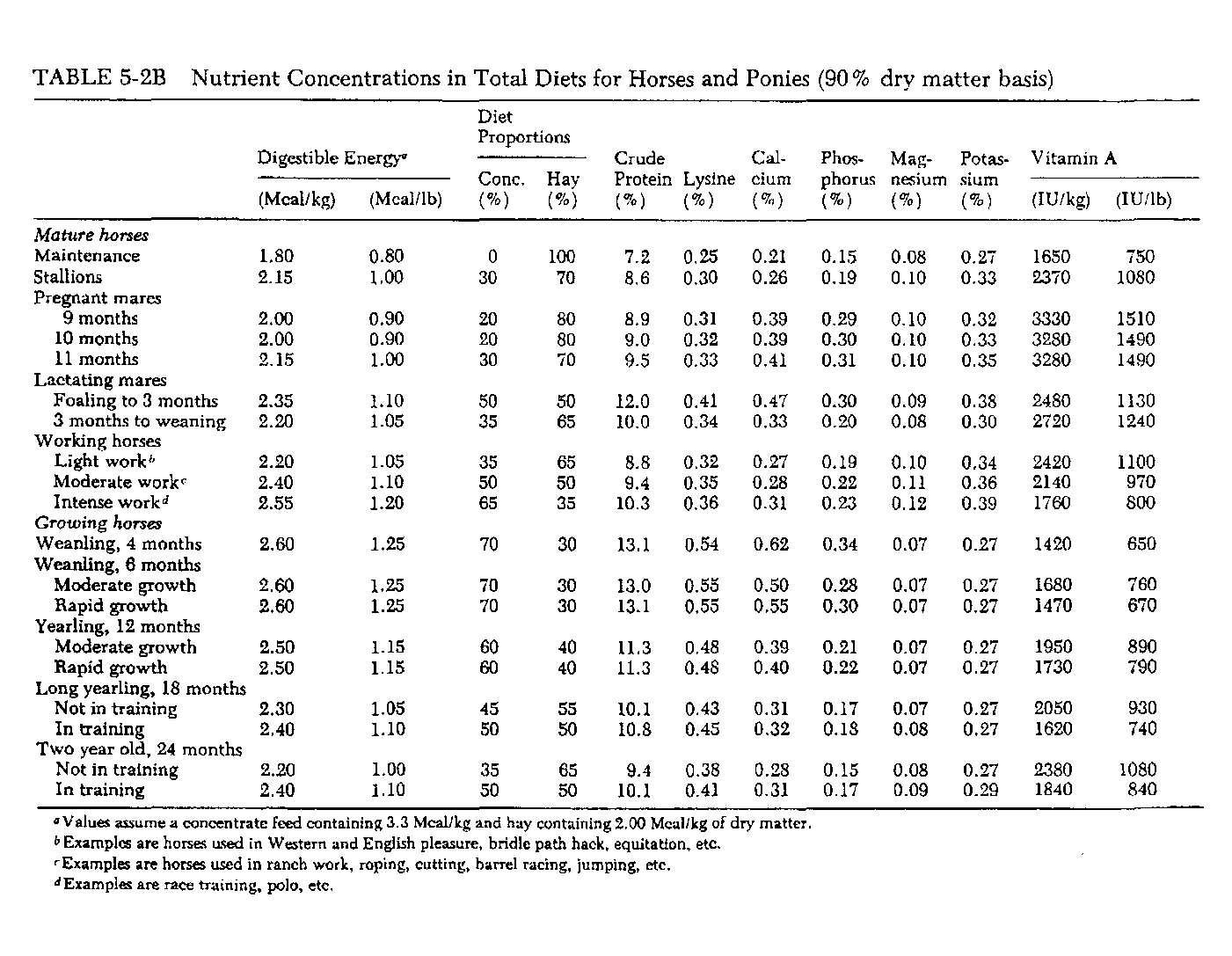 Changing Diets
Changed gradually

Increasing feed, changed slowly

When feed is changed, initial intake may go down
Does not mean the feed is bad or 
Only that the horse is not accustomed

Horses under strenuous exercise may need grain reduced on days off
Other Considerations
Teeth

Internal Parasites
What Causes Colic?
Stall Confinement for more than 
15 hours per day

Feeding Large Amounts of Grain
 (> 12 lbs per day)

Participation in intensive exercise

Feeding grain before hay after a “fast”
Common Colic Causes
Dehydration 
Water
Salt
Minerals (especially electrolytes)

Inadequate Forage Quality
Too High or Too Low

Inadequate Forage Quantity
So How Do We Prevent Colic?
Provide plenty of good, clean, fresh water

Provide adequate forage
Quantity and Quality

If feeding > 5 lbs/day
Break into multiple feeding times
Cellulolytic Bacteria
Regular 
De-worming
Vaccinating
Teeth floating

>90% of digestive upsets are due to what?
Feed management rather than feed source!!!!!!

Very important to the health of the horse?
Extremely Particular
Must keep happy
If You Keep The Bugs Happy
You Keep The Horse Happy
What Makes Happy Bugs?
Lots of Water

Fermentable Food, Especially Fiber

Consistency
Temperature
Food source
pH

Release of Waste Products
How Do We Keep Bugs Happy?
Match Feeding Program To Natural Function Of Horse’s Gut

May also use Fermentation Aids
Yeast Cultures
Ammonia Scavengers (yucca)
Probiotic Cultures
Pathogen Scavengers
(%)
Effect of Digestion Aids onMare’s Milk Composition
g/100 g or head/10 g milk
Effect of Digestive Aids on Bone Growth
Height at withers (cm)
Days of Age
Yucca
Excessive protein converted to 
Ammonia in L.I.
Ammonia toxic

Yucca can bind ammonia
Can conserves critical amounts of water and electrolytes
Probiotic Cultures
Introduce highly beneficial bacteria to 
Fermentation vat

Improves ecology of fermentation process

Increases overall digestibility

Reduces susceptibility to pathogenic bacteria
Pathogen Scavengers
Mannan-Oligossacharides 
Bind certain pathogenic bacteria and mycotoxins:
E. Coli and Salmonella 
Prevents infection of intestinal mucosa

Used successfully in treatment of 
Colitis in both human and equine medicine
Also used to treat ulcers and colics
Practical Guidelines
Feed & Treat Horses Like Horses!

Feed as much good quality forage as possible
Helps to increase gut  water and pH

Get as much water into them as possible

Be as consistent as possible
In quantity and quality